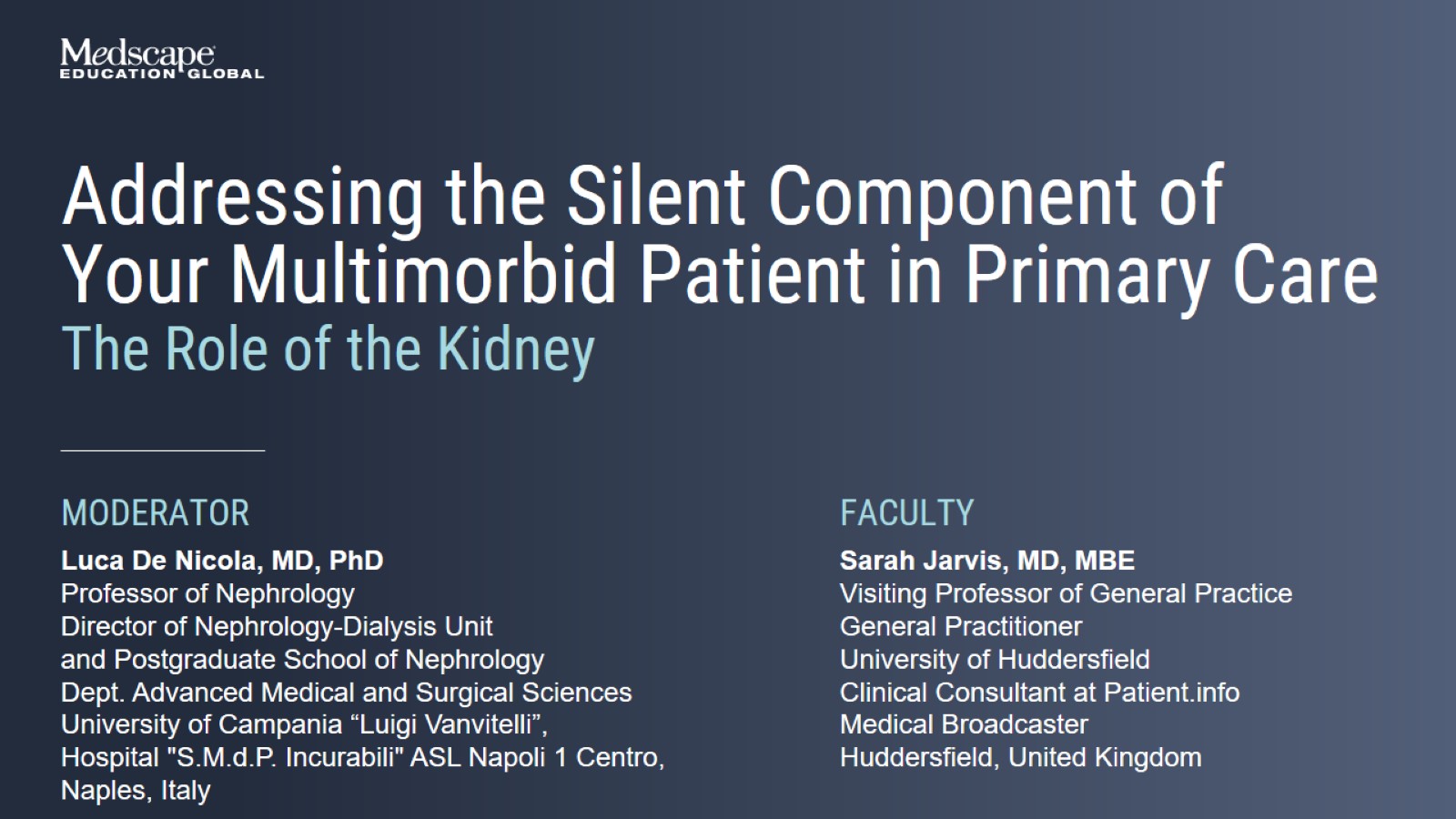 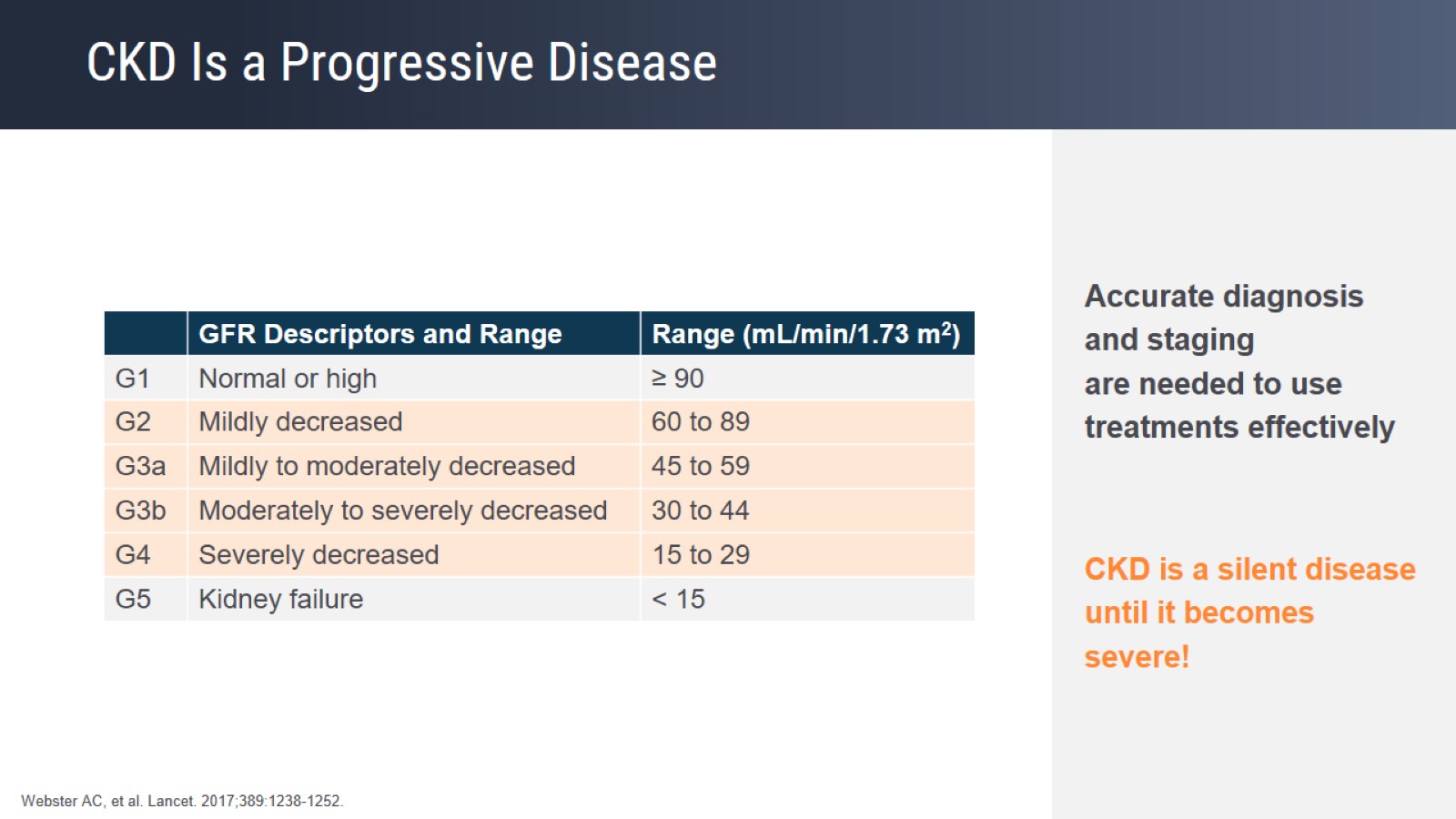 CKD Is a Progressive Disease
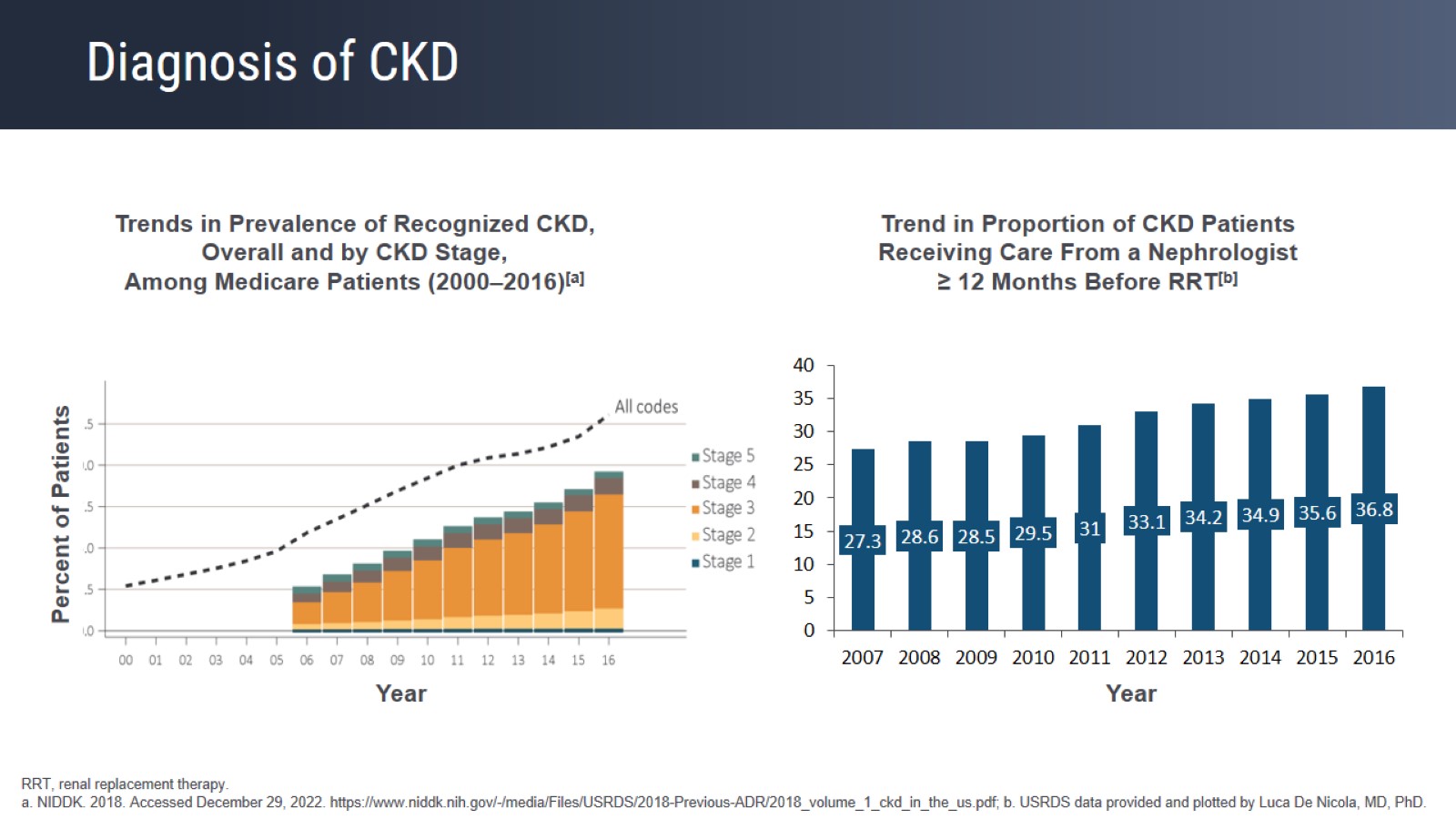 Diagnosis of CKD
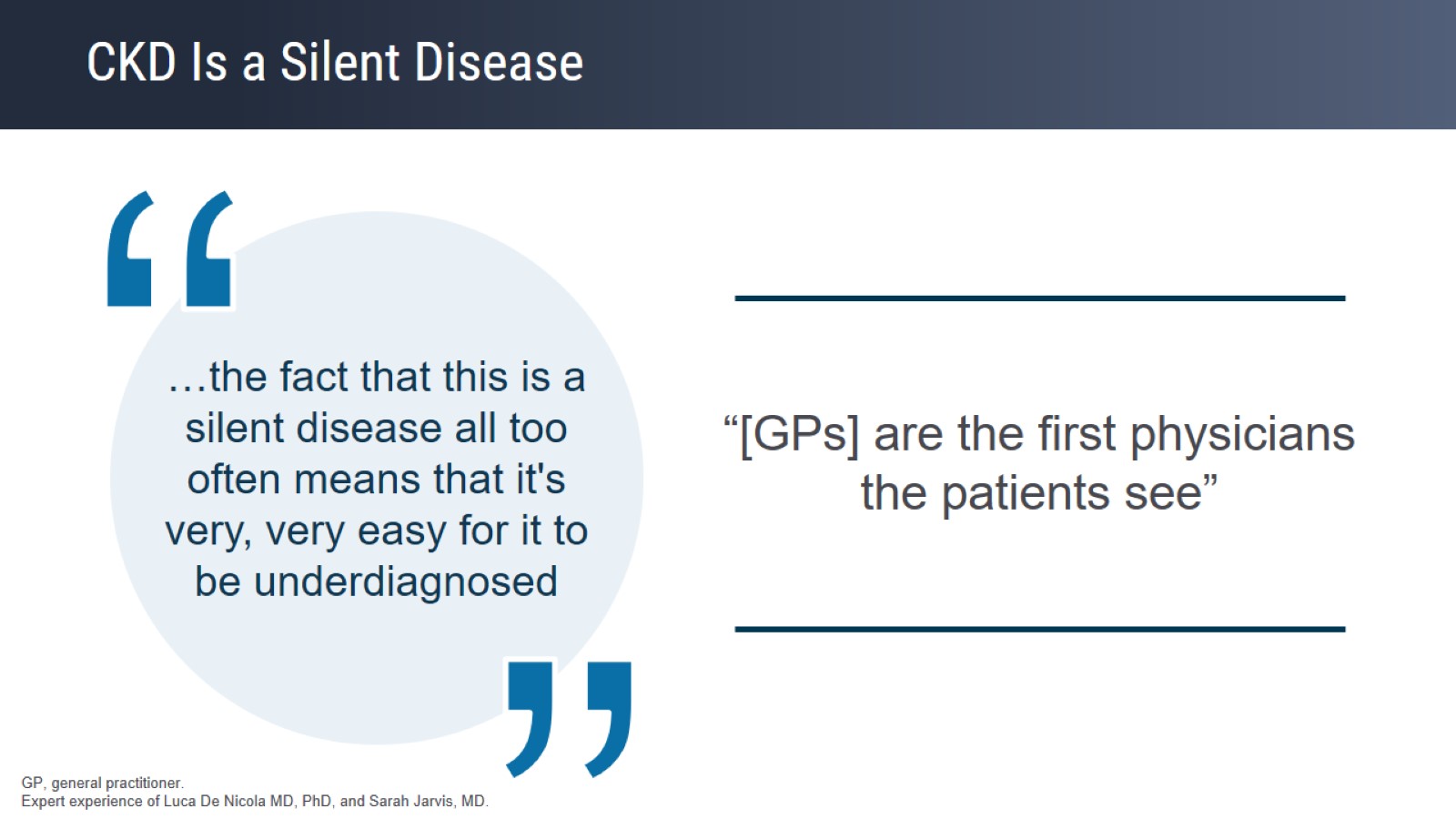 CKD Is a Silent Disease
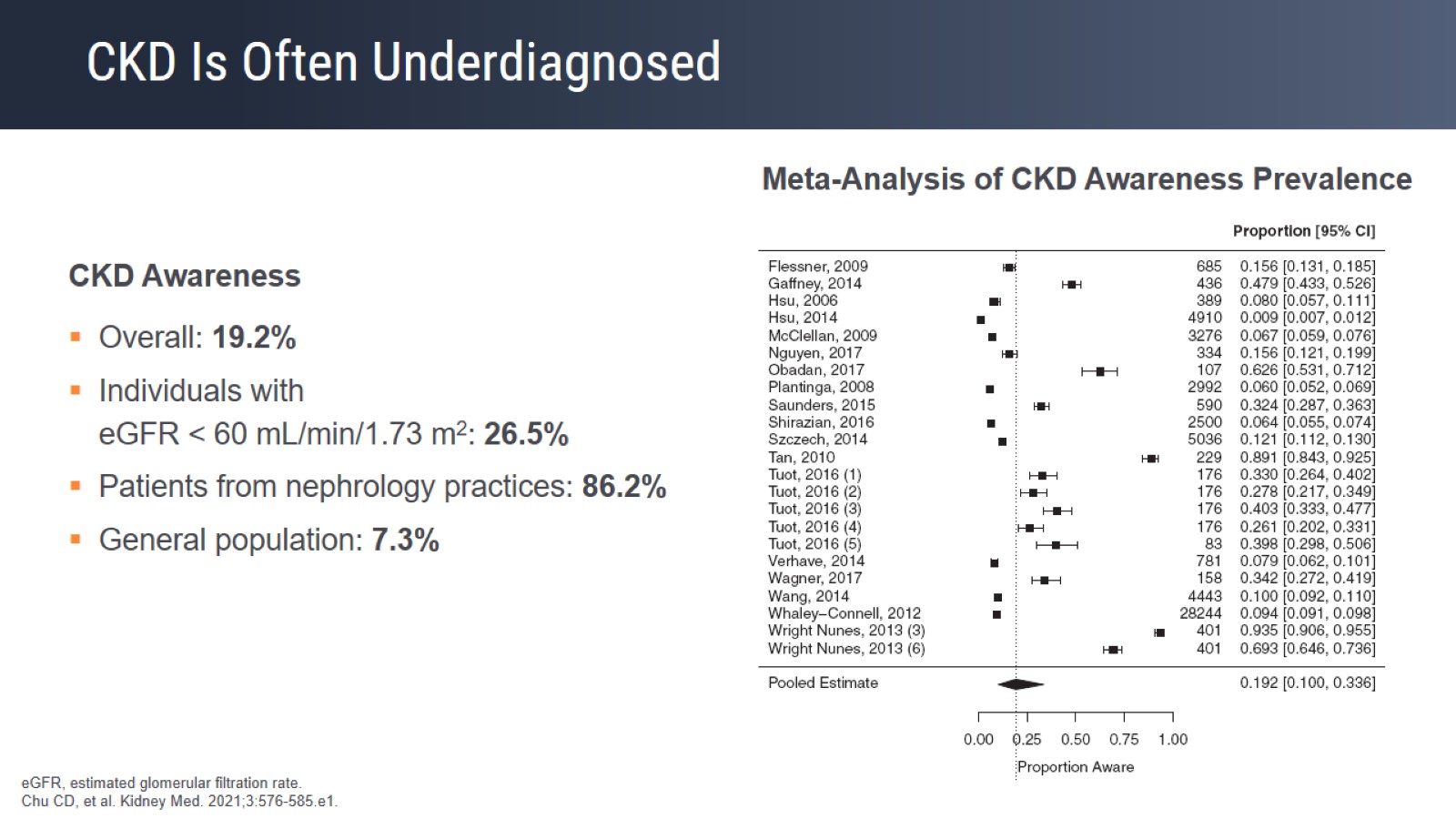 CKD Is Often Underdiagnosed
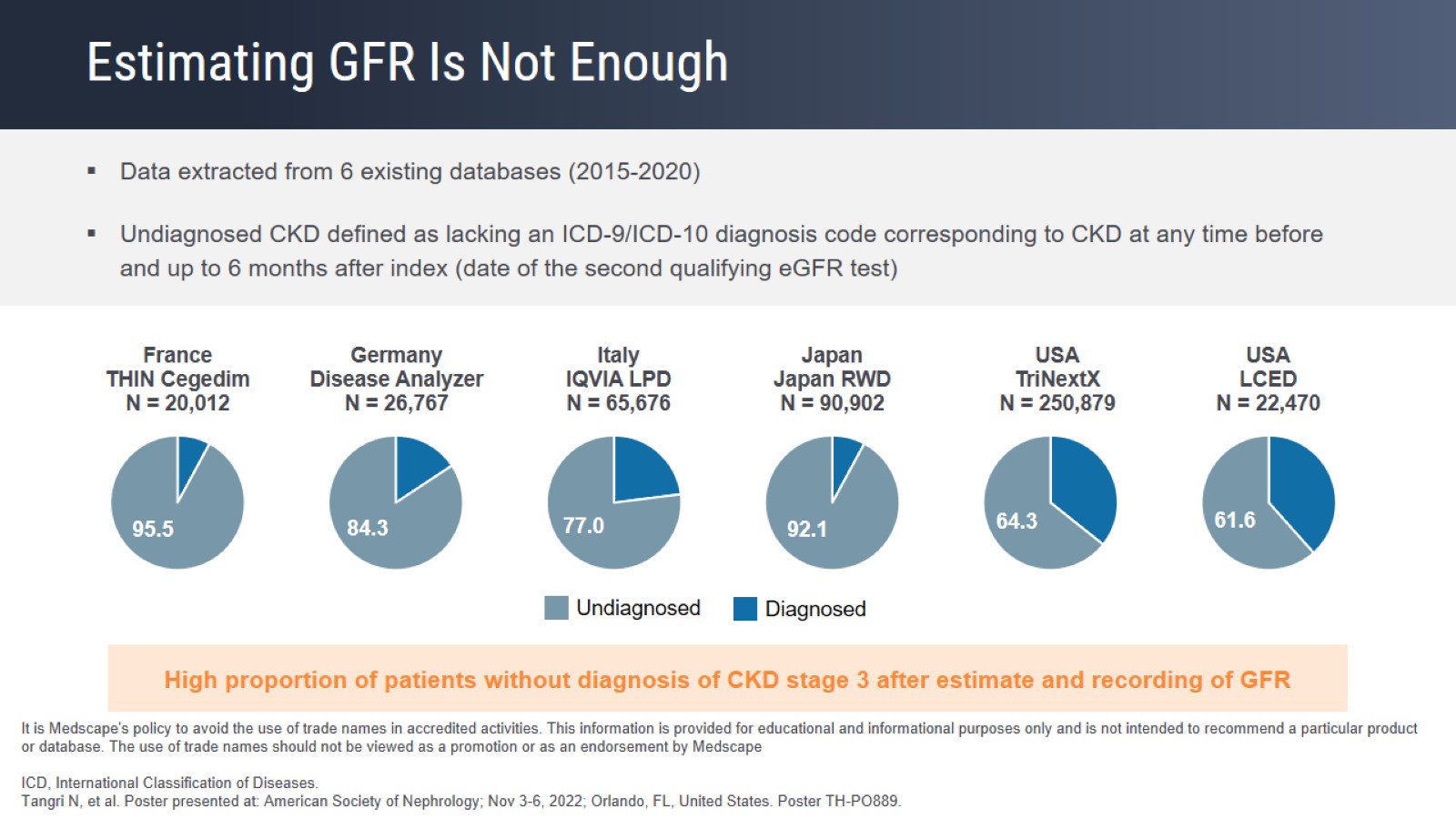 Estimating GFR Is Not Enough
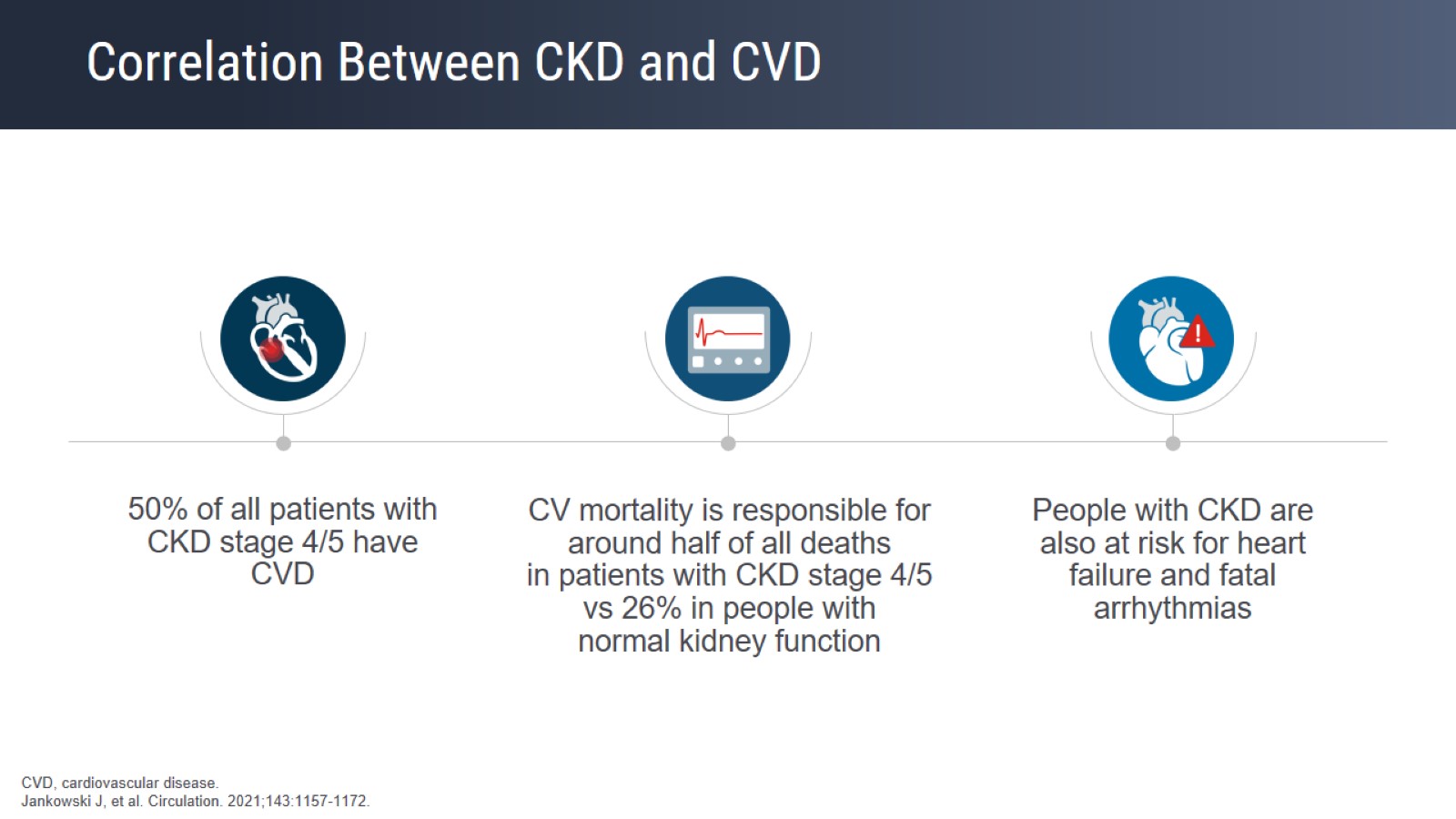 Correlation Between CKD and CVD
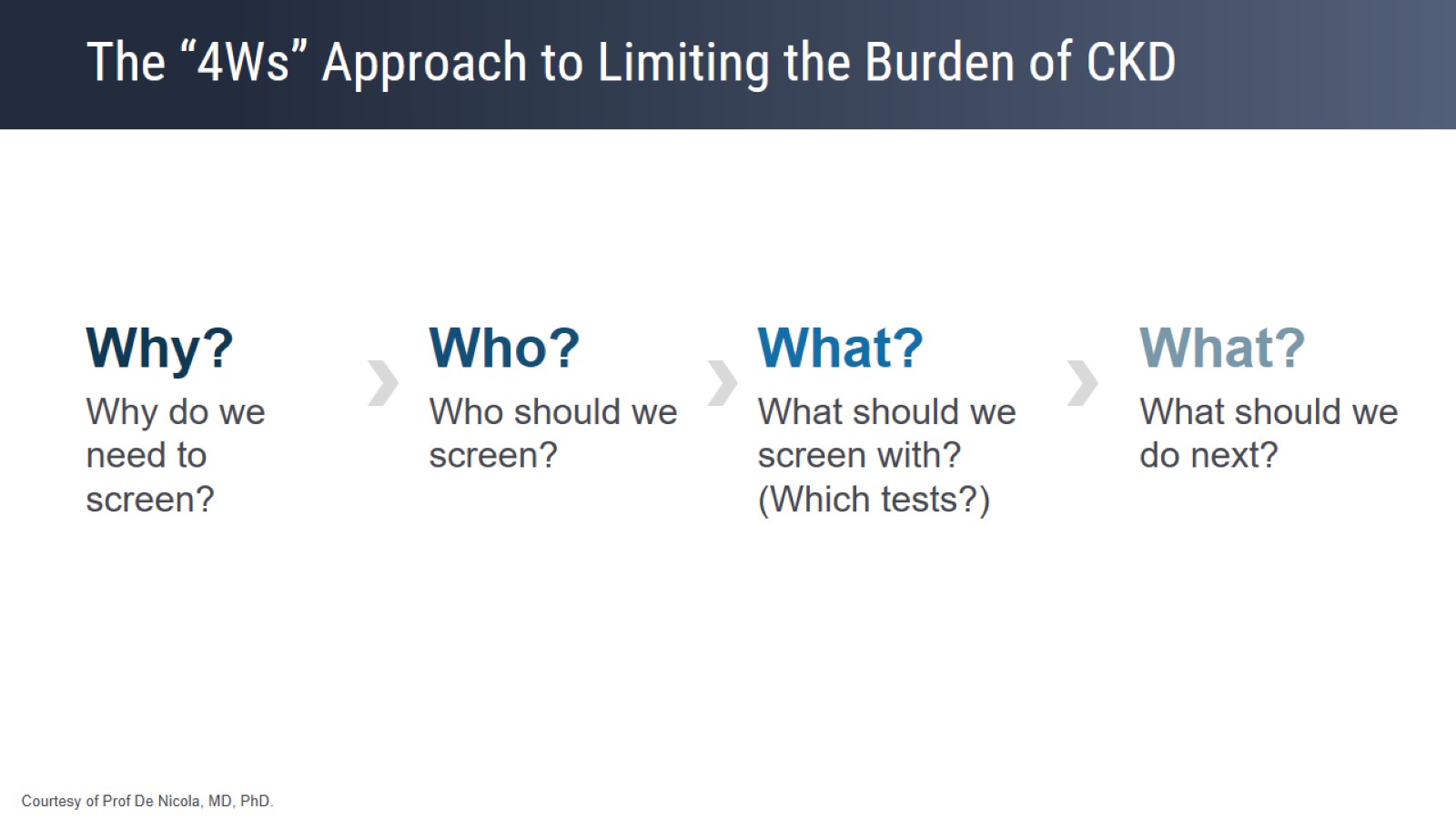 The “4Ws” Approach to Limiting the Burden of CKD
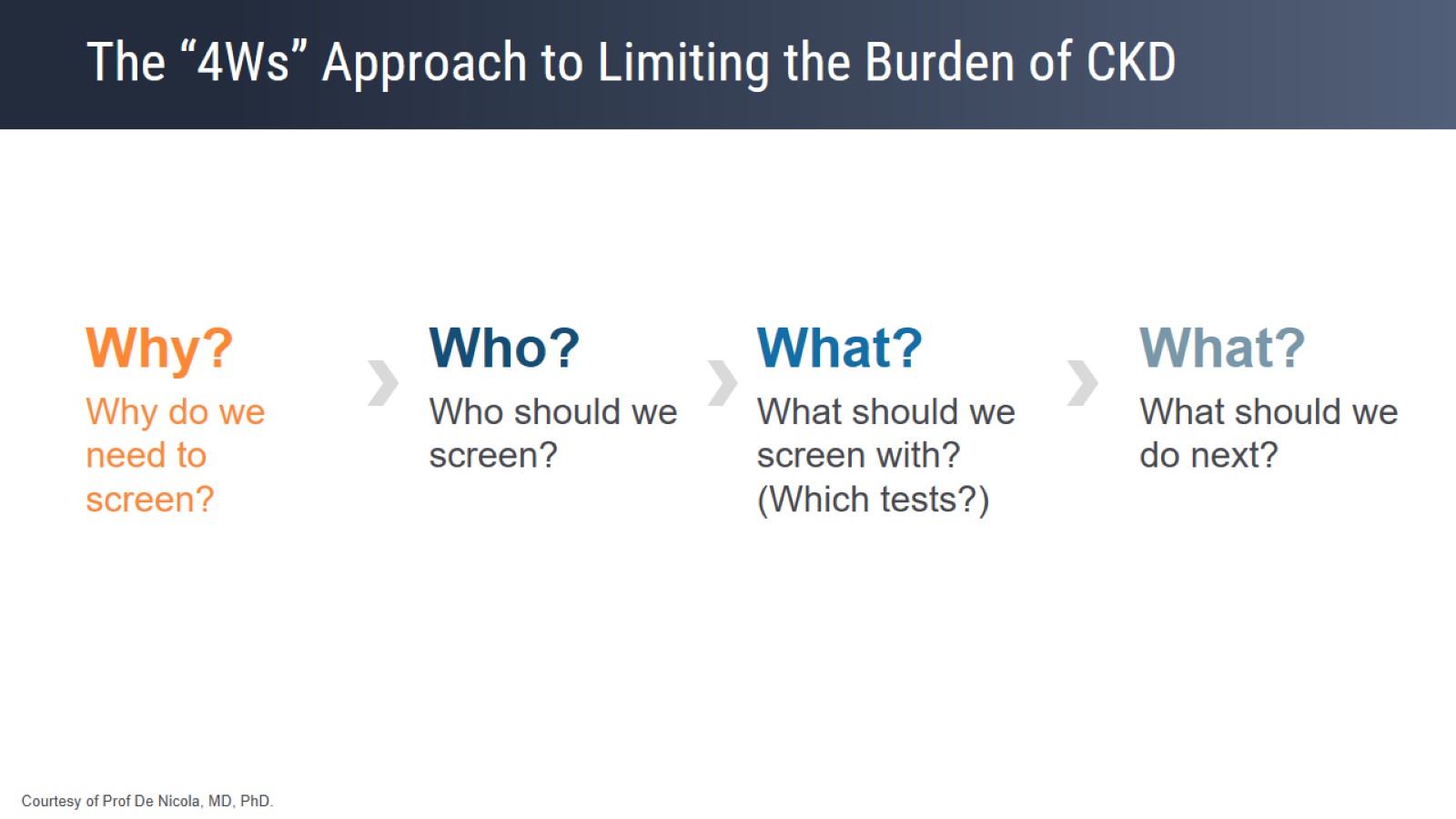 The “4Ws” Approach to Limiting the Burden of CKD
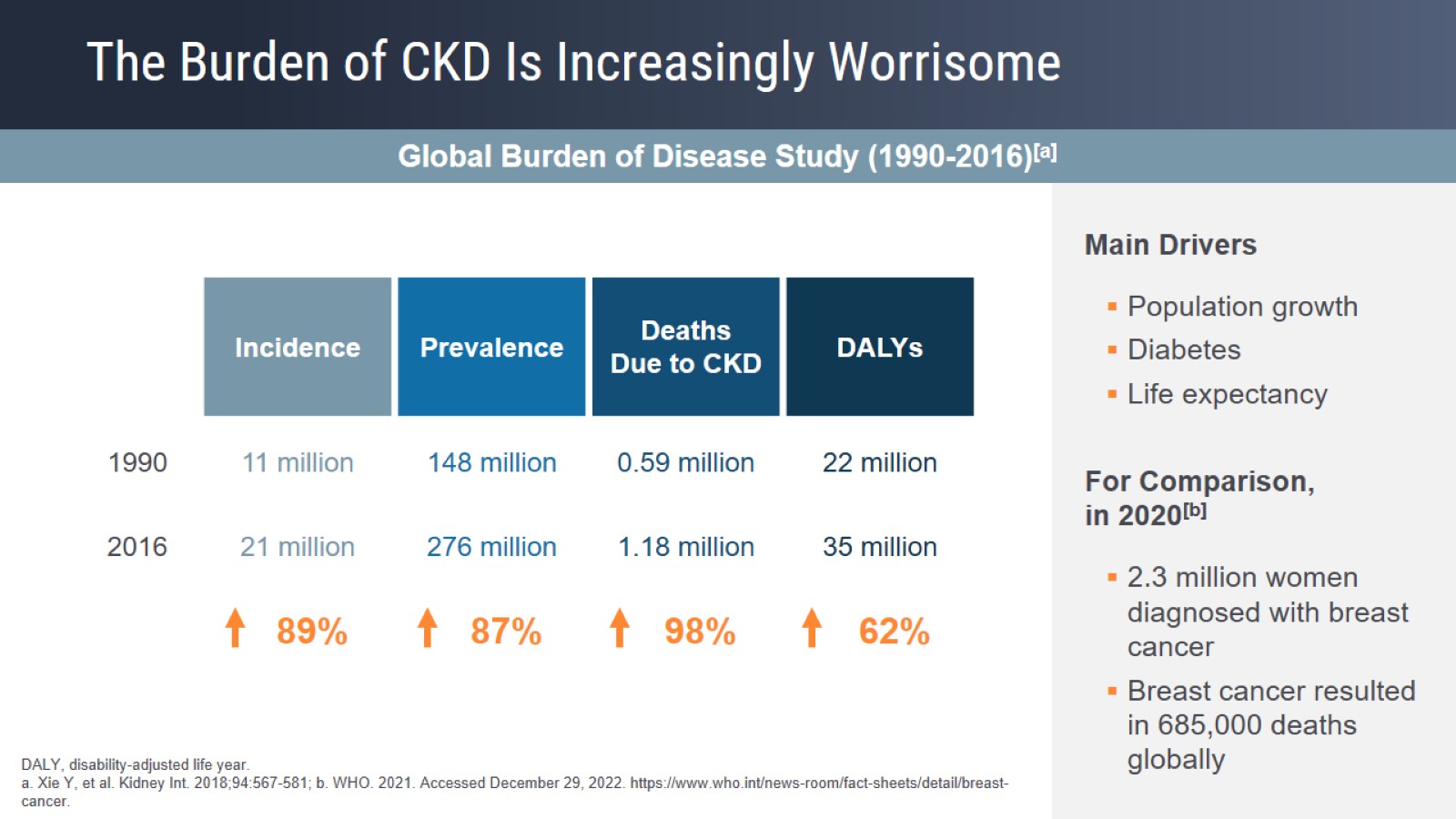 The Burden of CKD Is Increasingly Worrisome
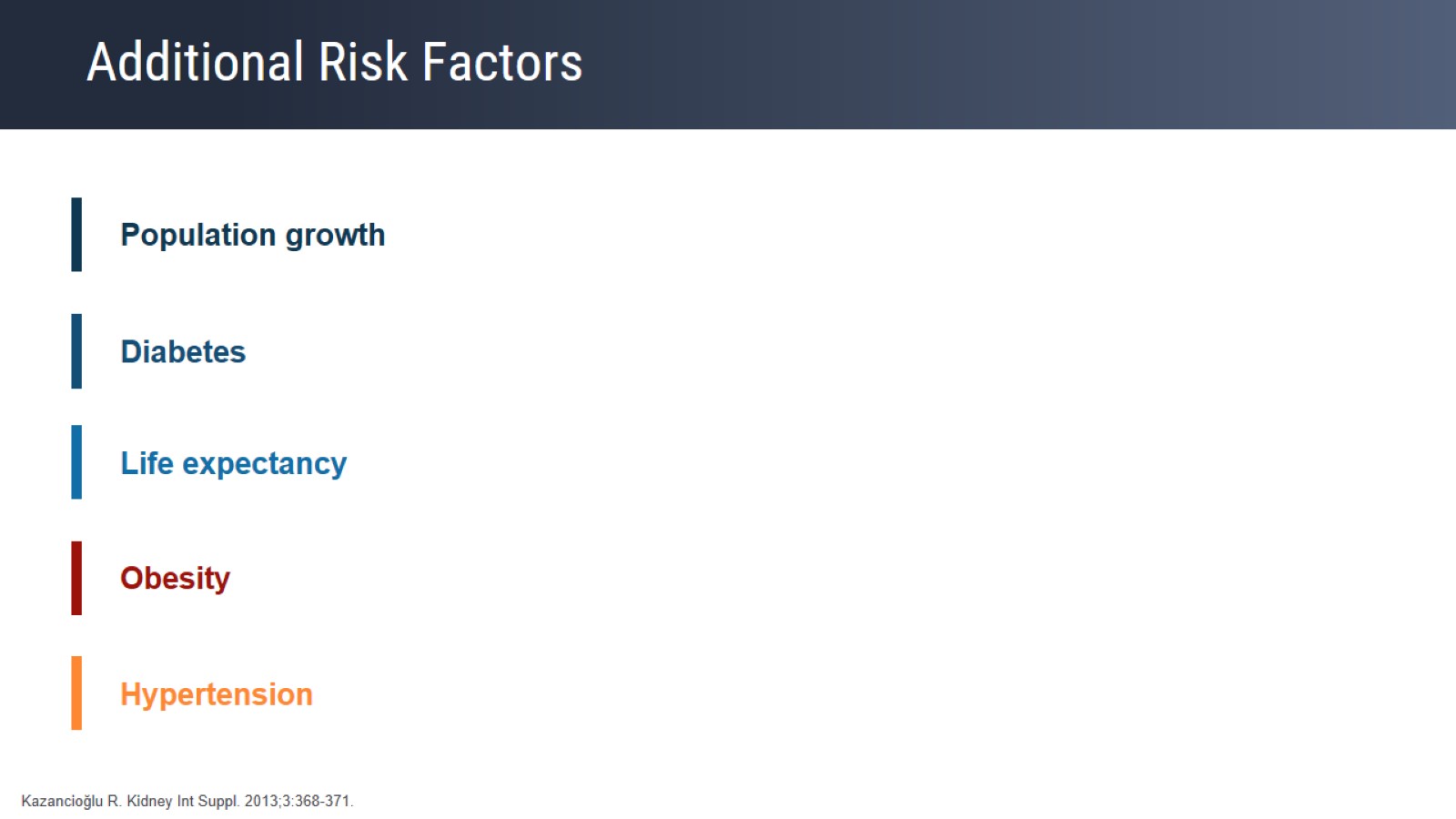 Additional Risk Factors
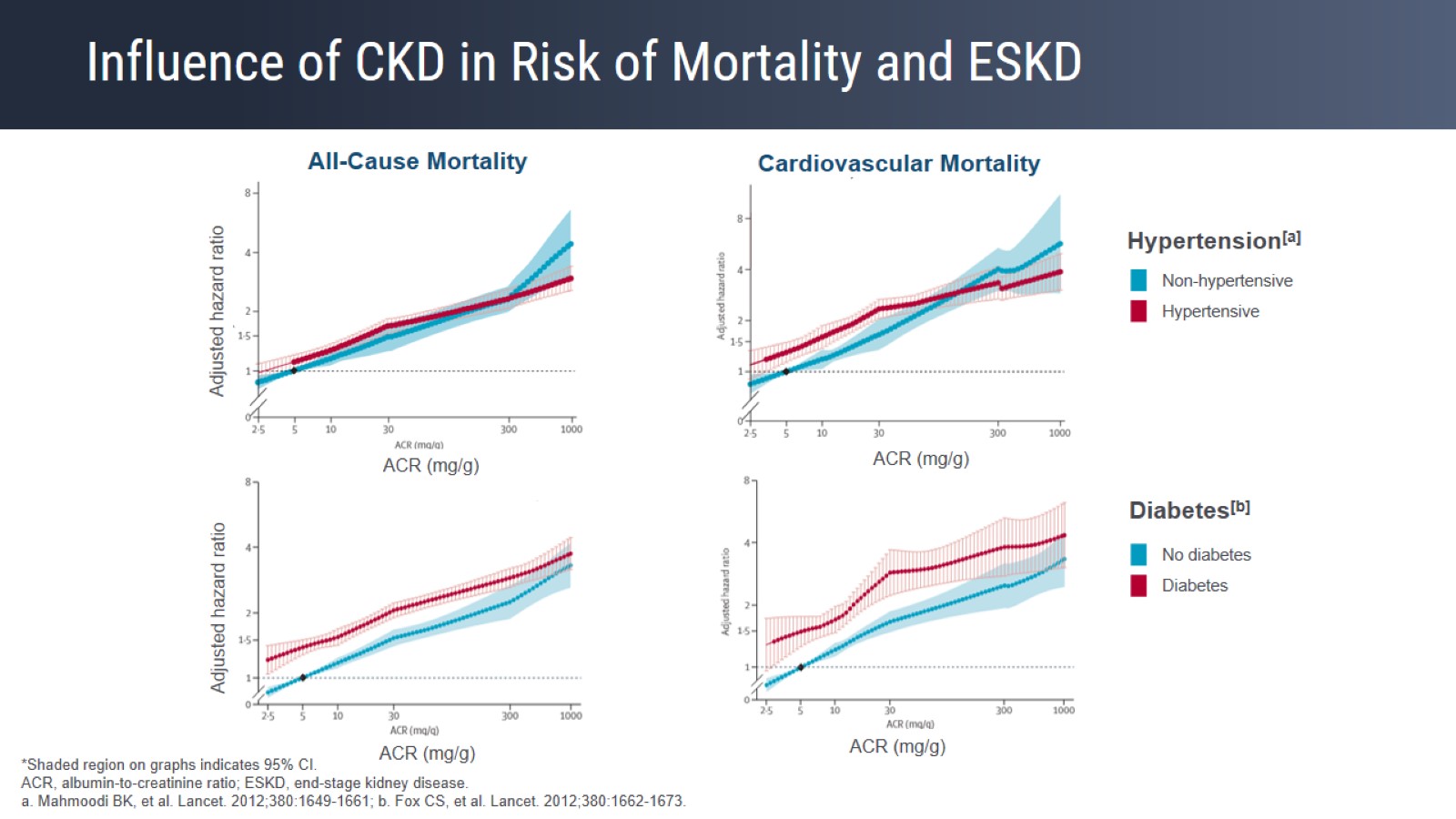 Influence of CKD in Risk of Mortality and ESKD
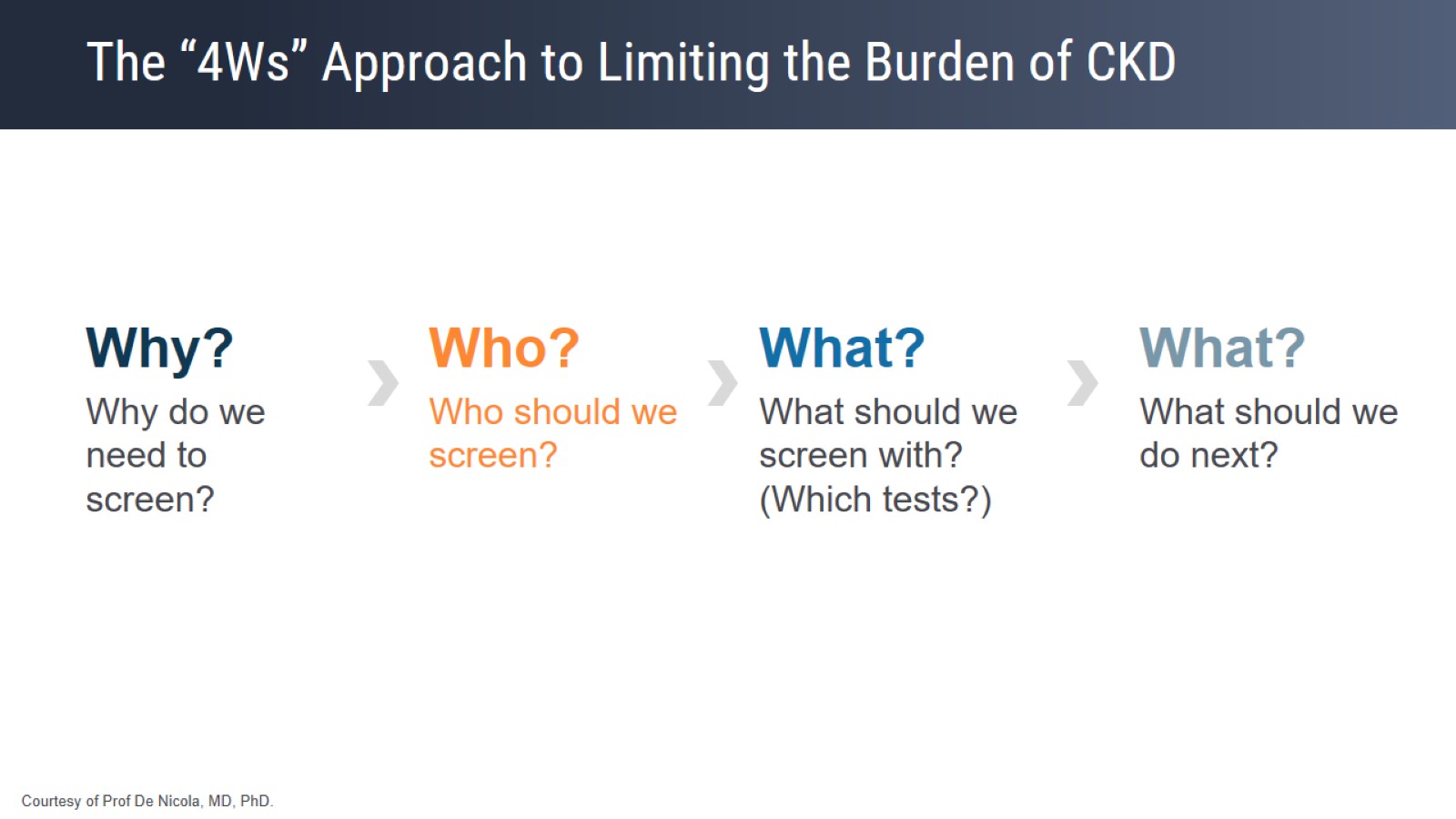 The “4Ws” Approach to Limiting the Burden of CKD
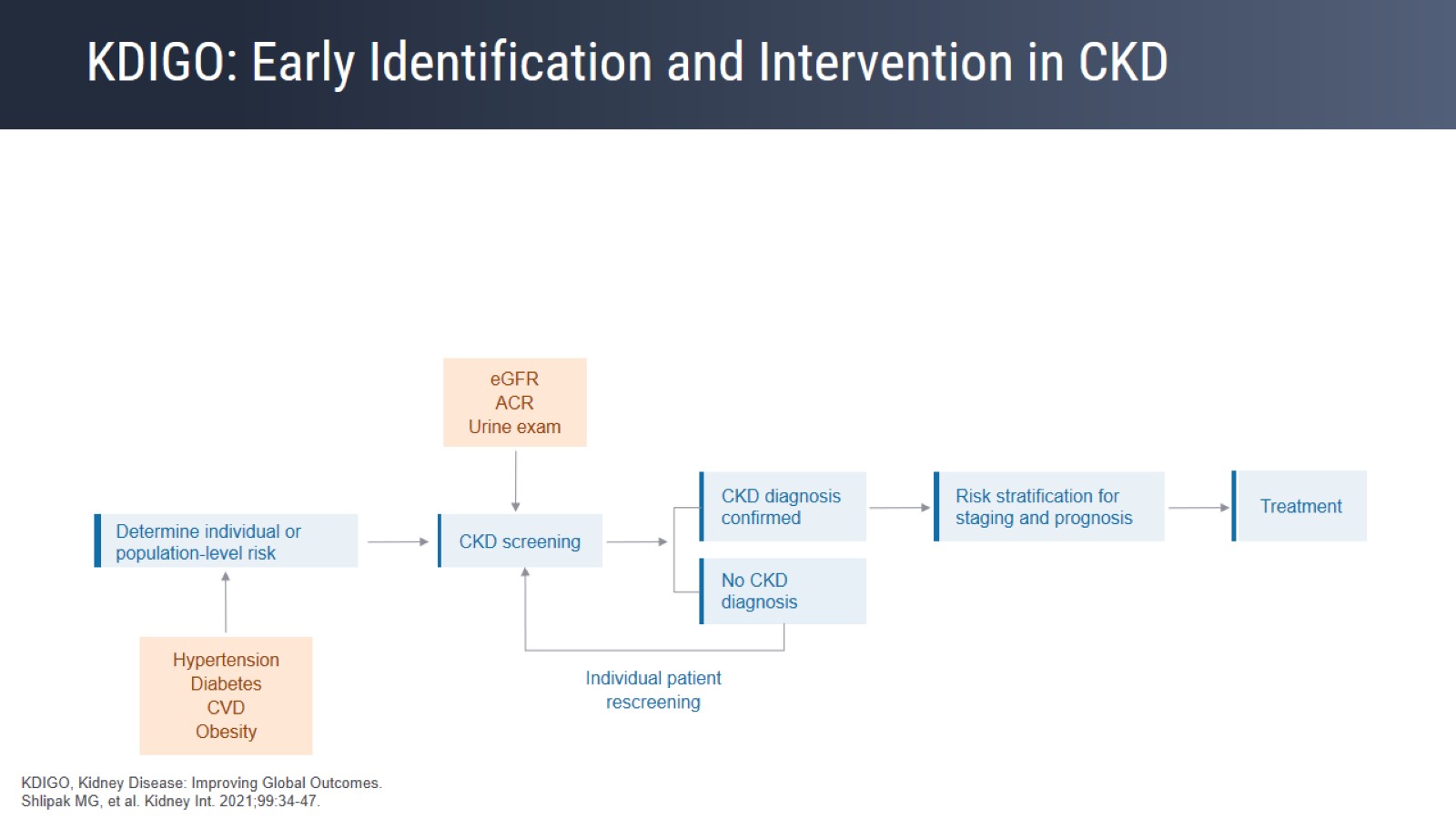 KDIGO: Early Identification and Intervention in CKD
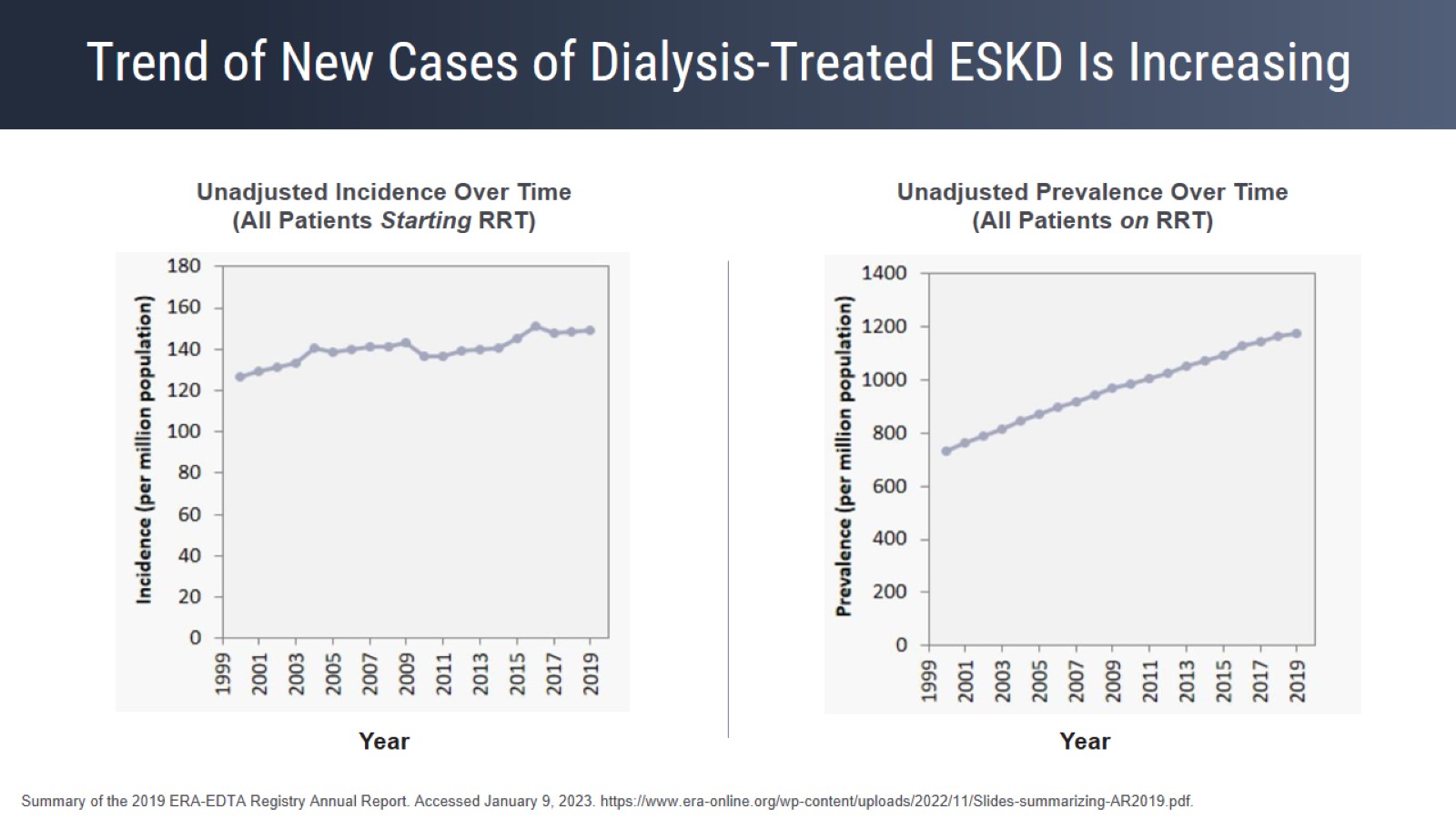 Trend of New Cases of Dialysis-Treated ESKD Is Increasing
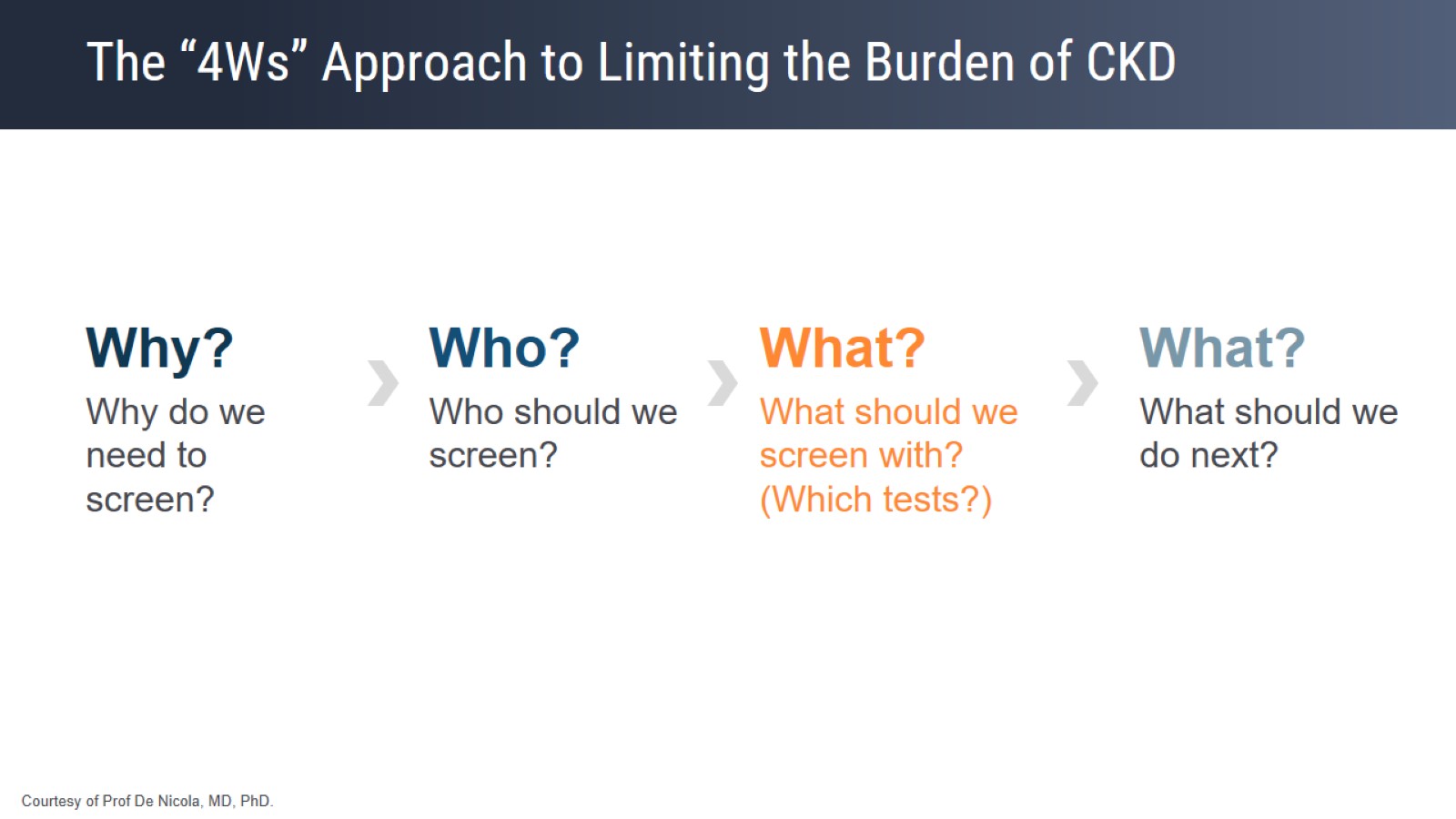 The “4Ws” Approach to Limiting the Burden of CKD
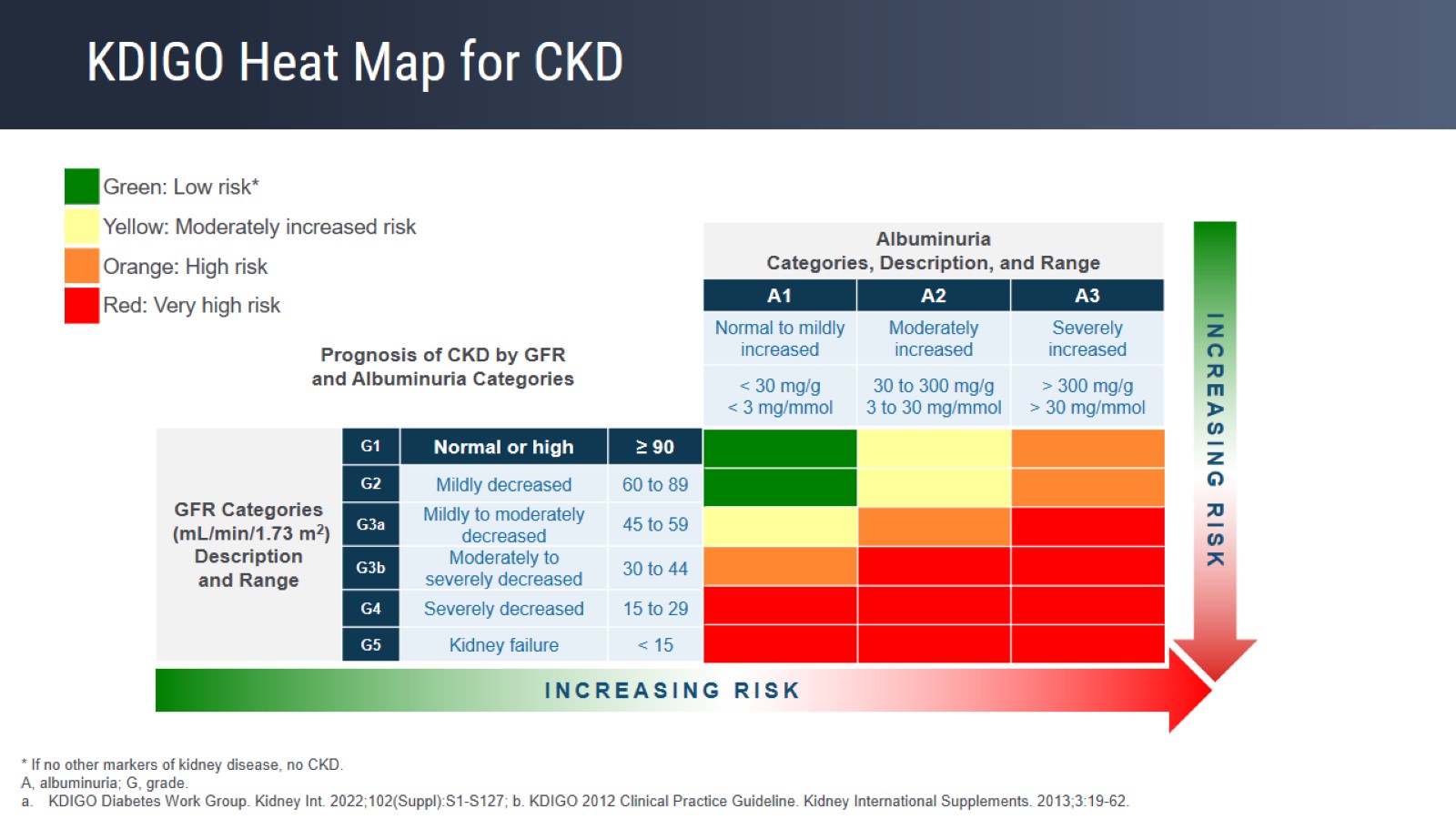 KDIGO Heat Map for CKD
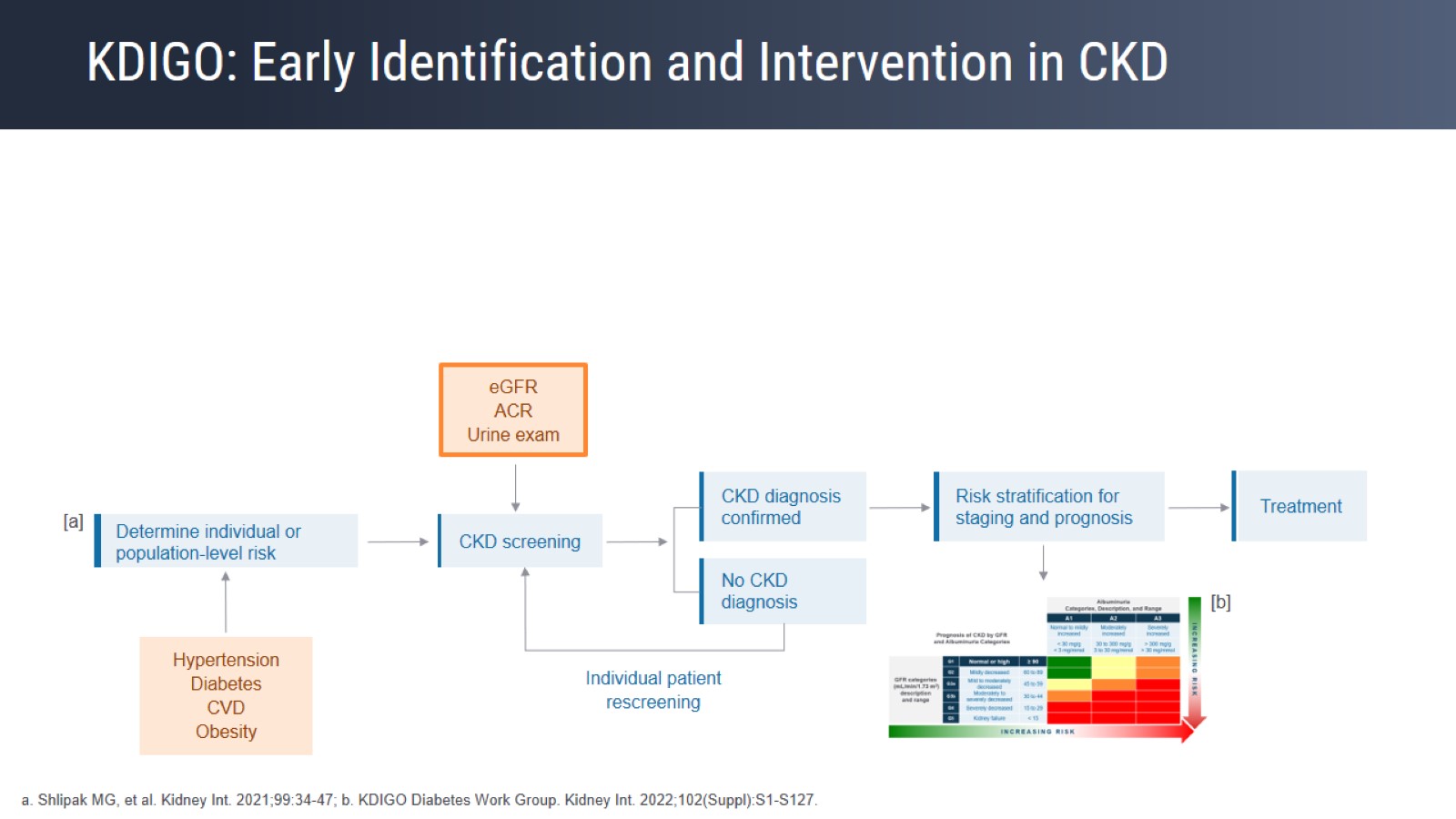 KDIGO: Early Identification and Intervention in CKD
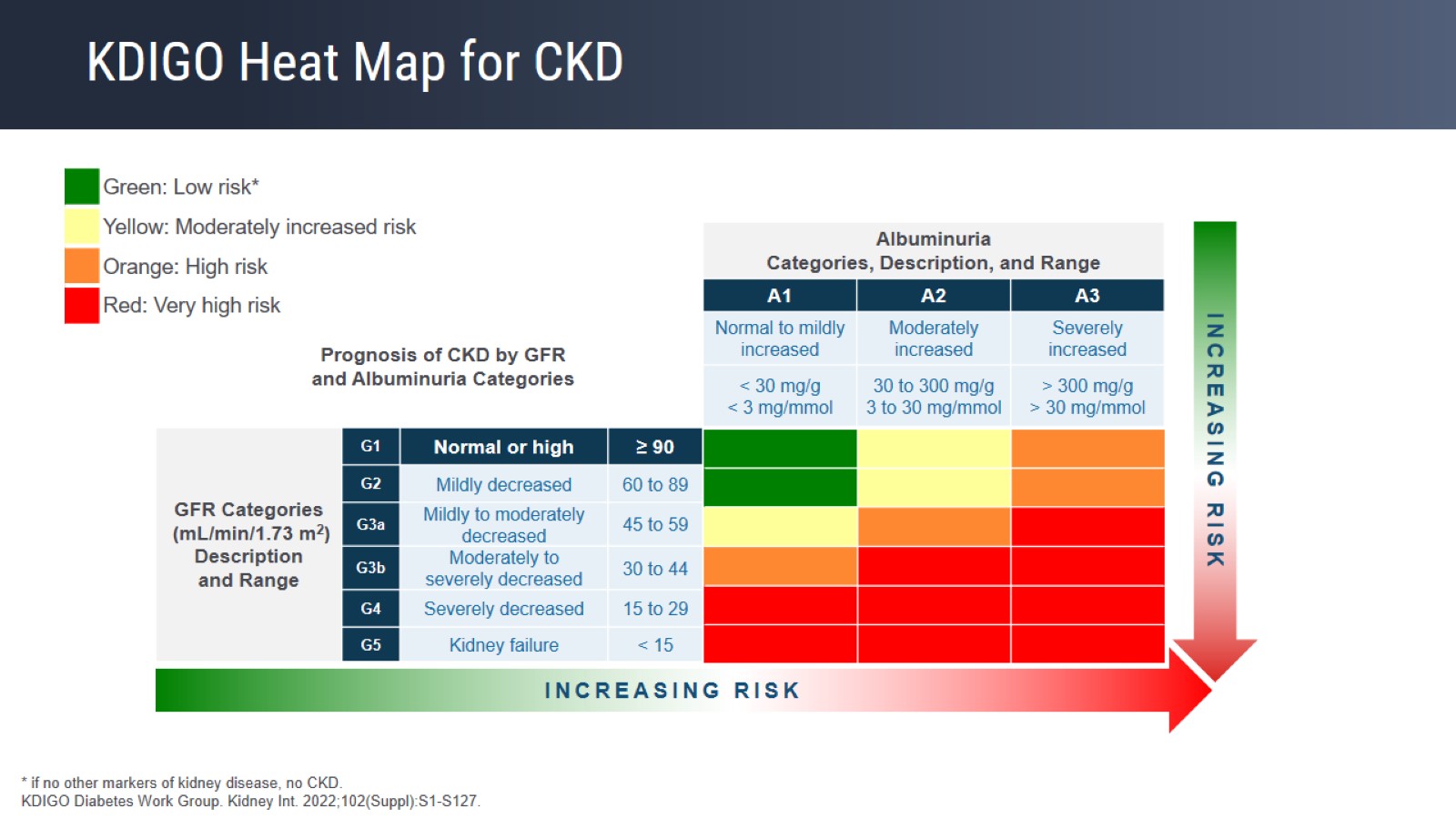 KDIGO Heat Map for CKD
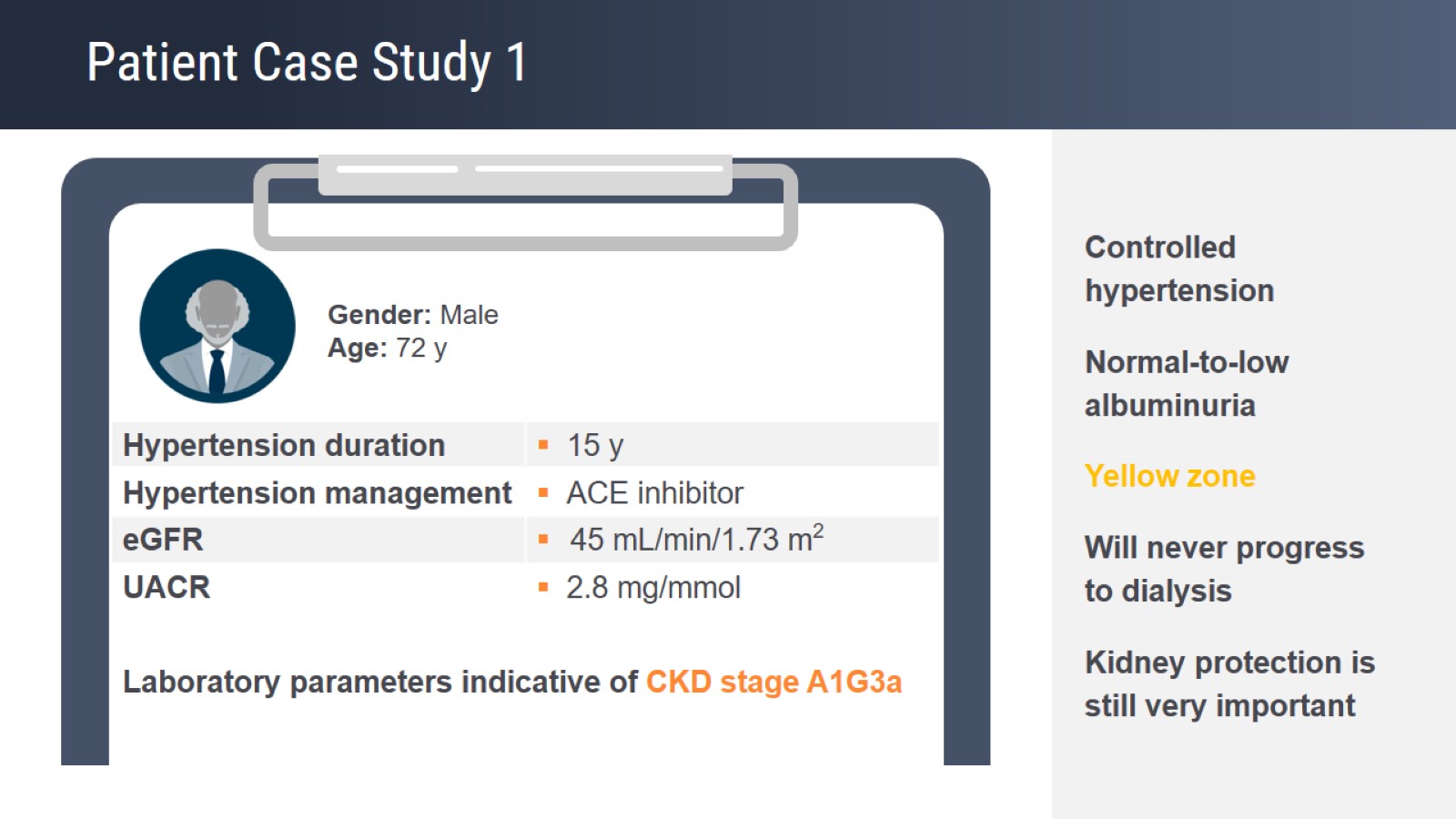 Patient Case Study 1
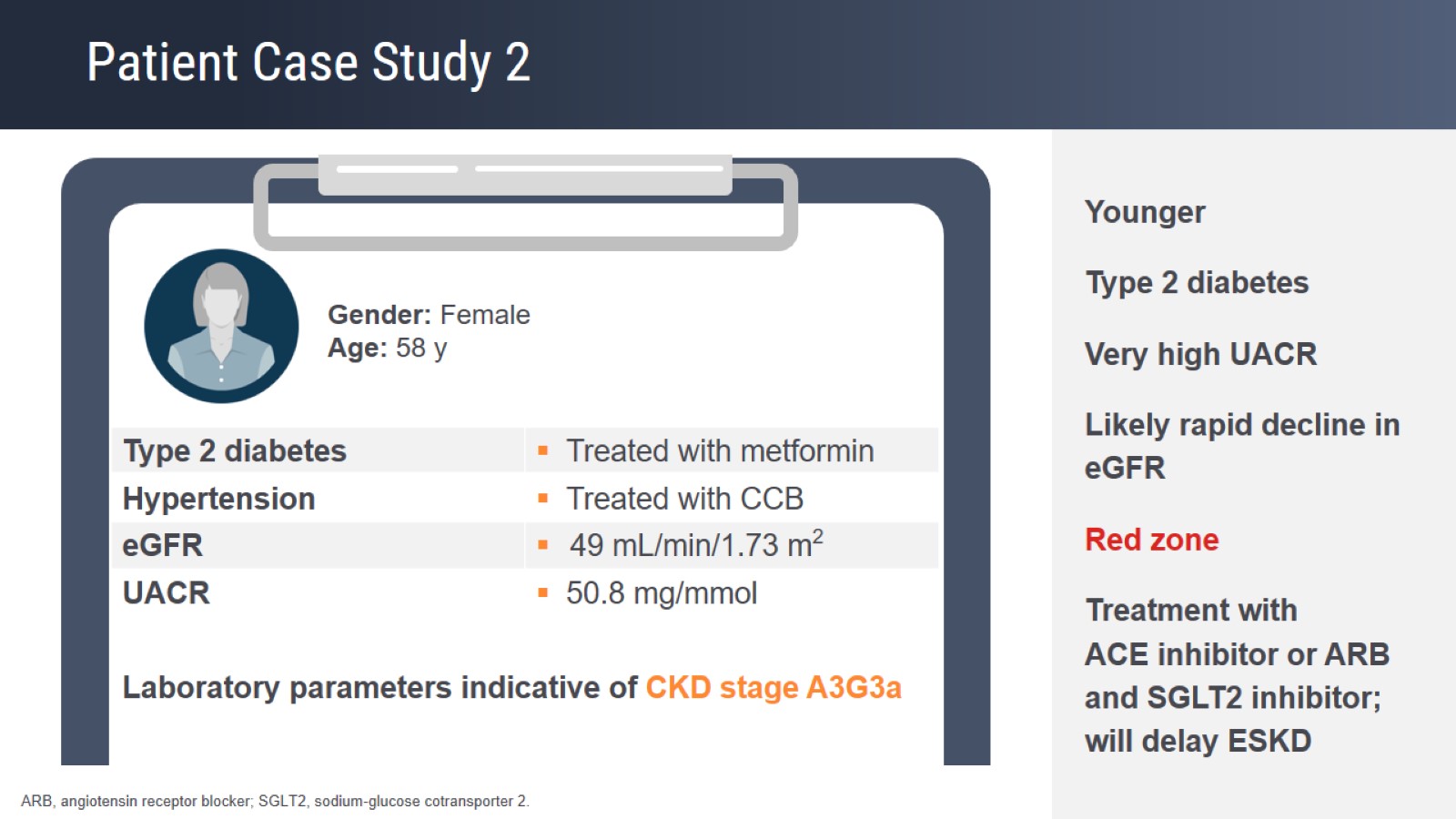 Patient Case Study 2
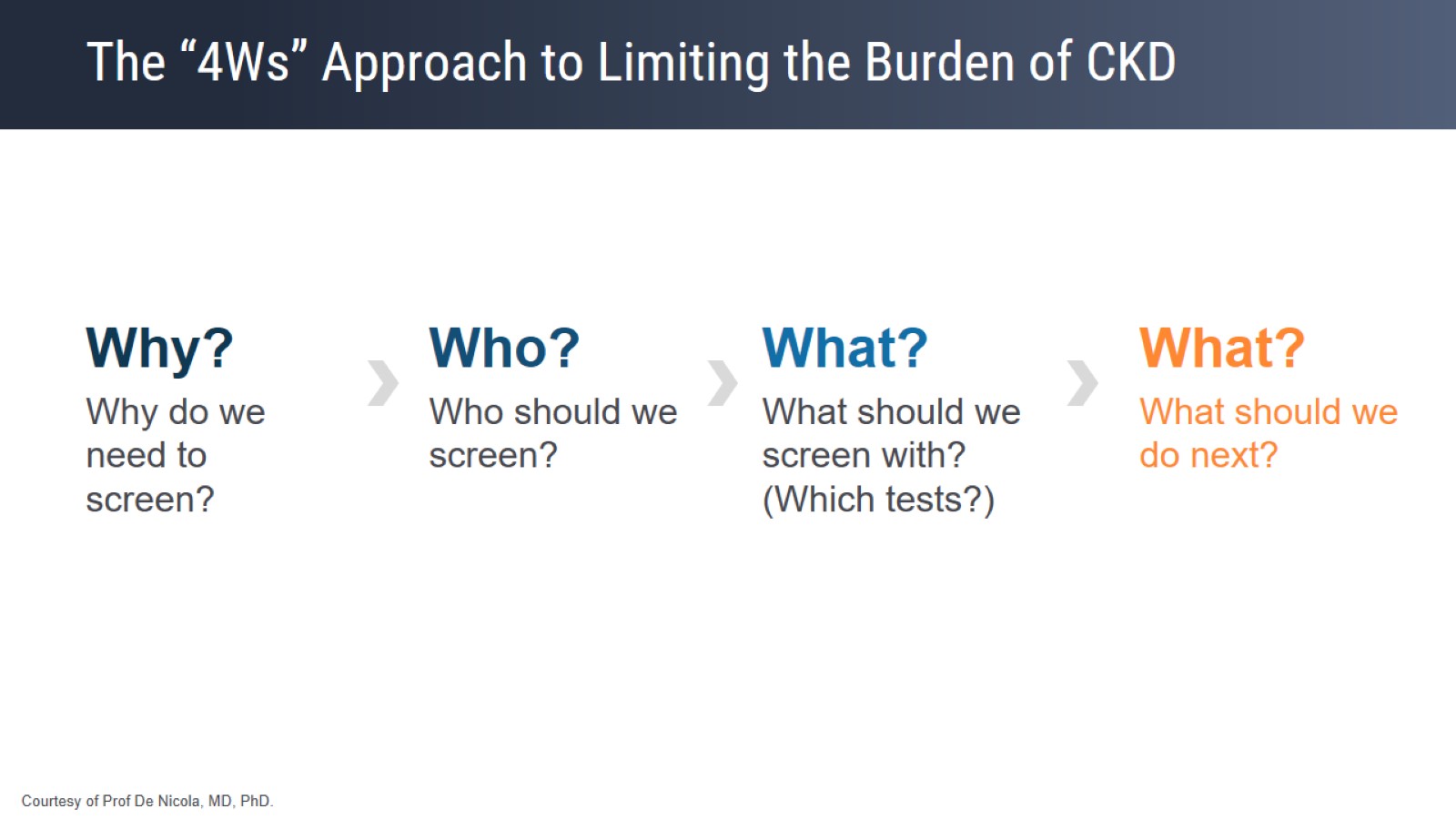 The “4Ws” Approach to Limiting the Burden of CKD
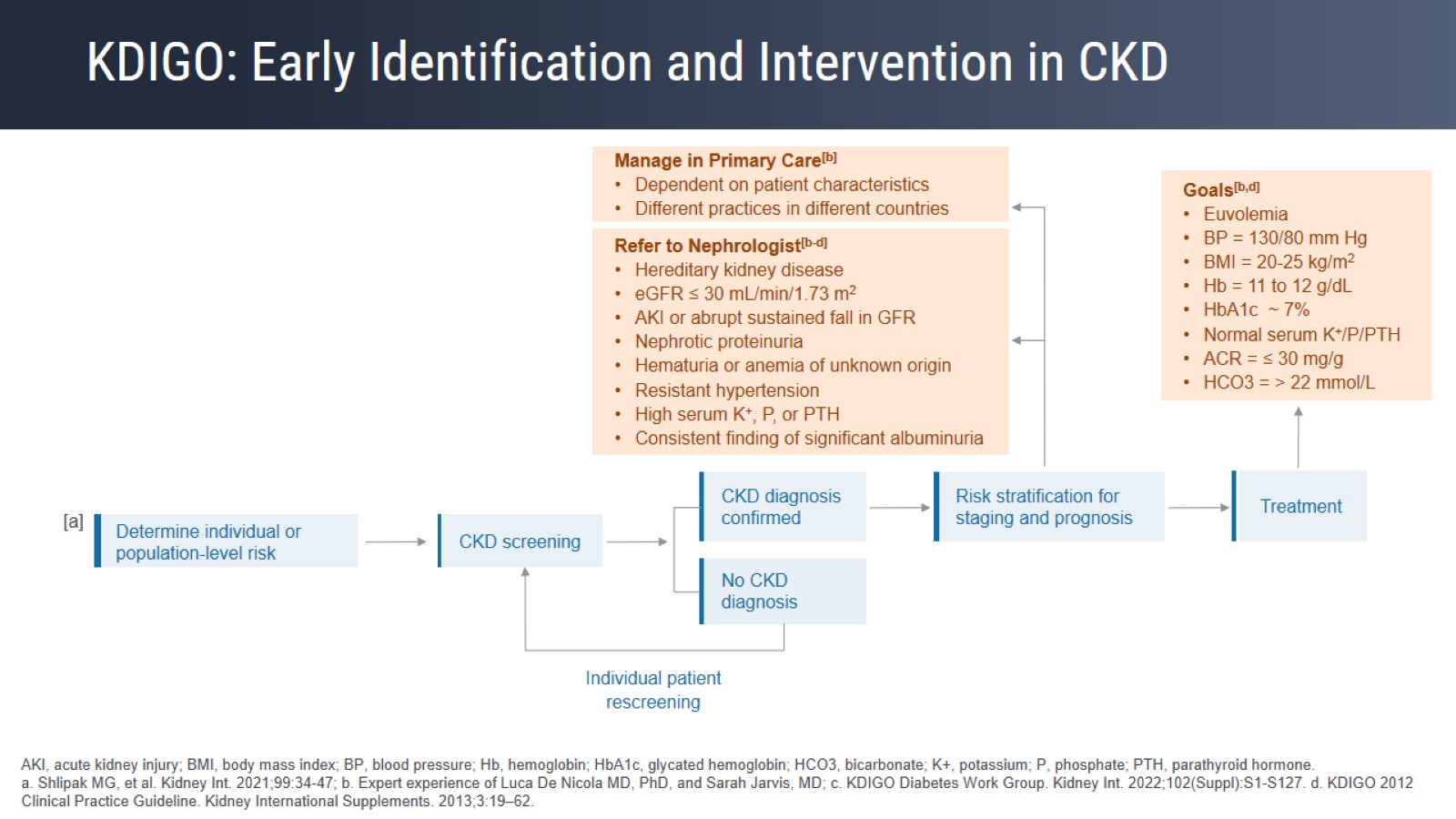 KDIGO: Early Identification and Intervention in CKD
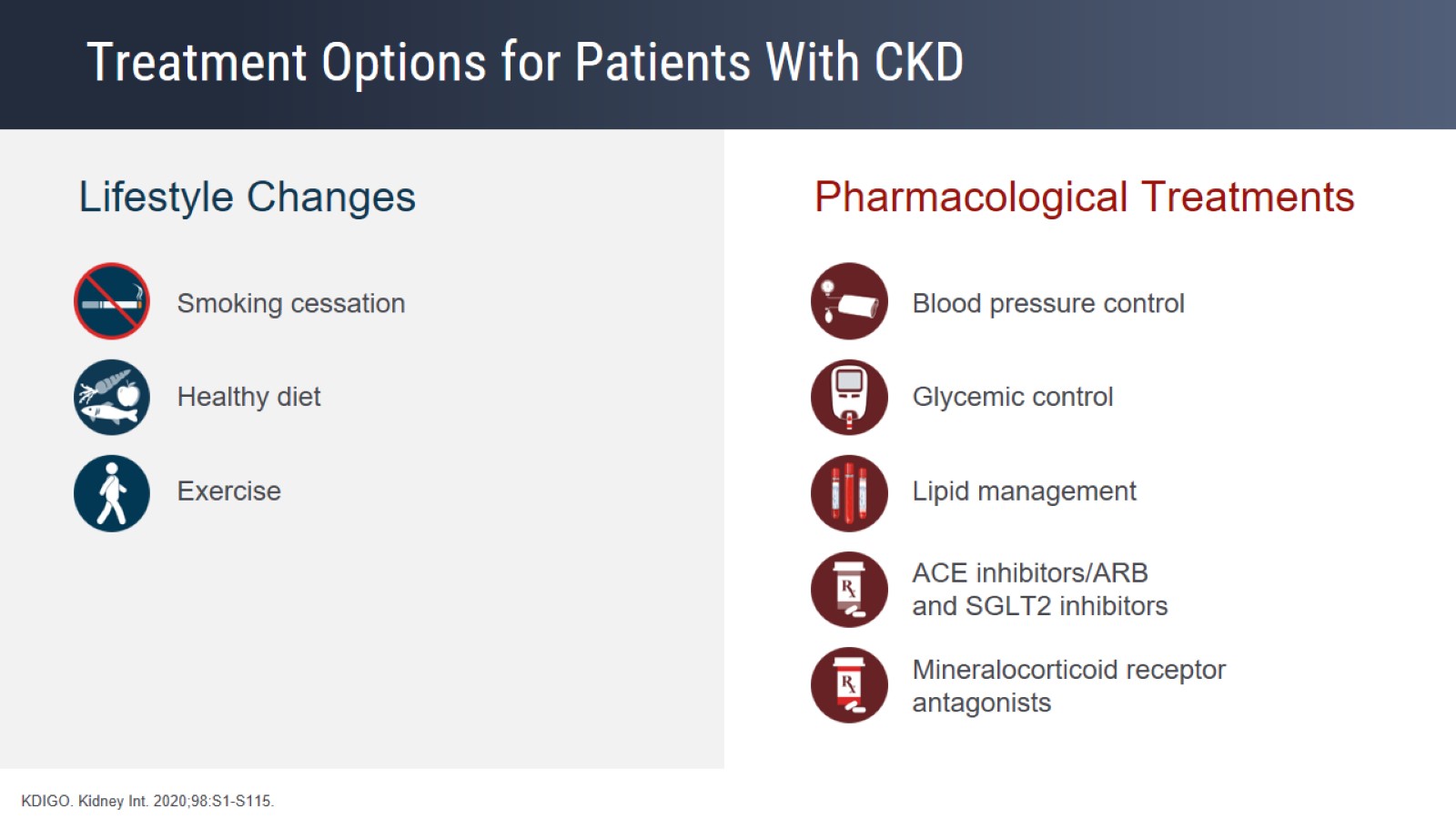 Treatment Options for Patients With CKD
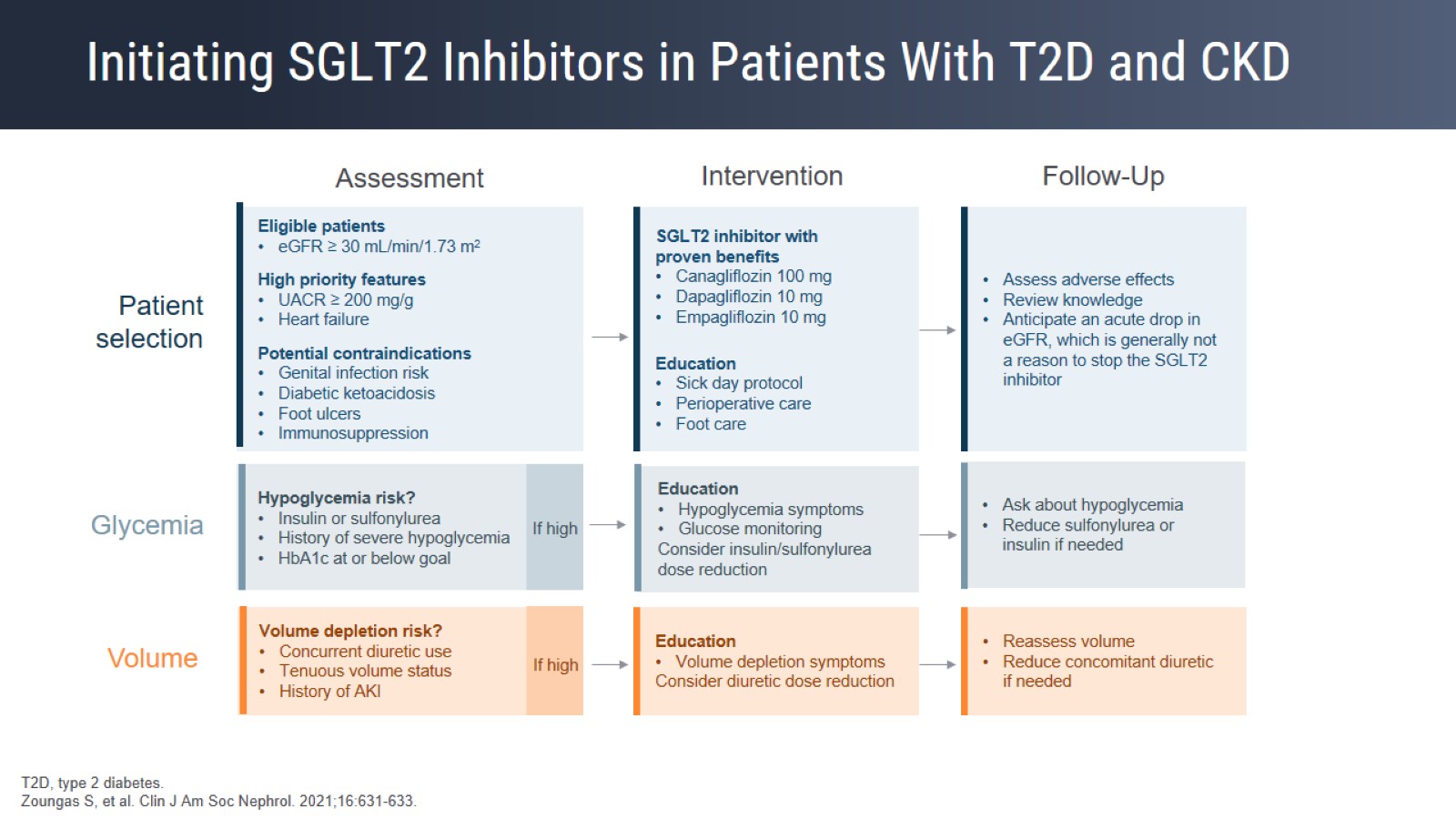 Initiating SGLT2 Inhibitors in Patients With T2D and CKD
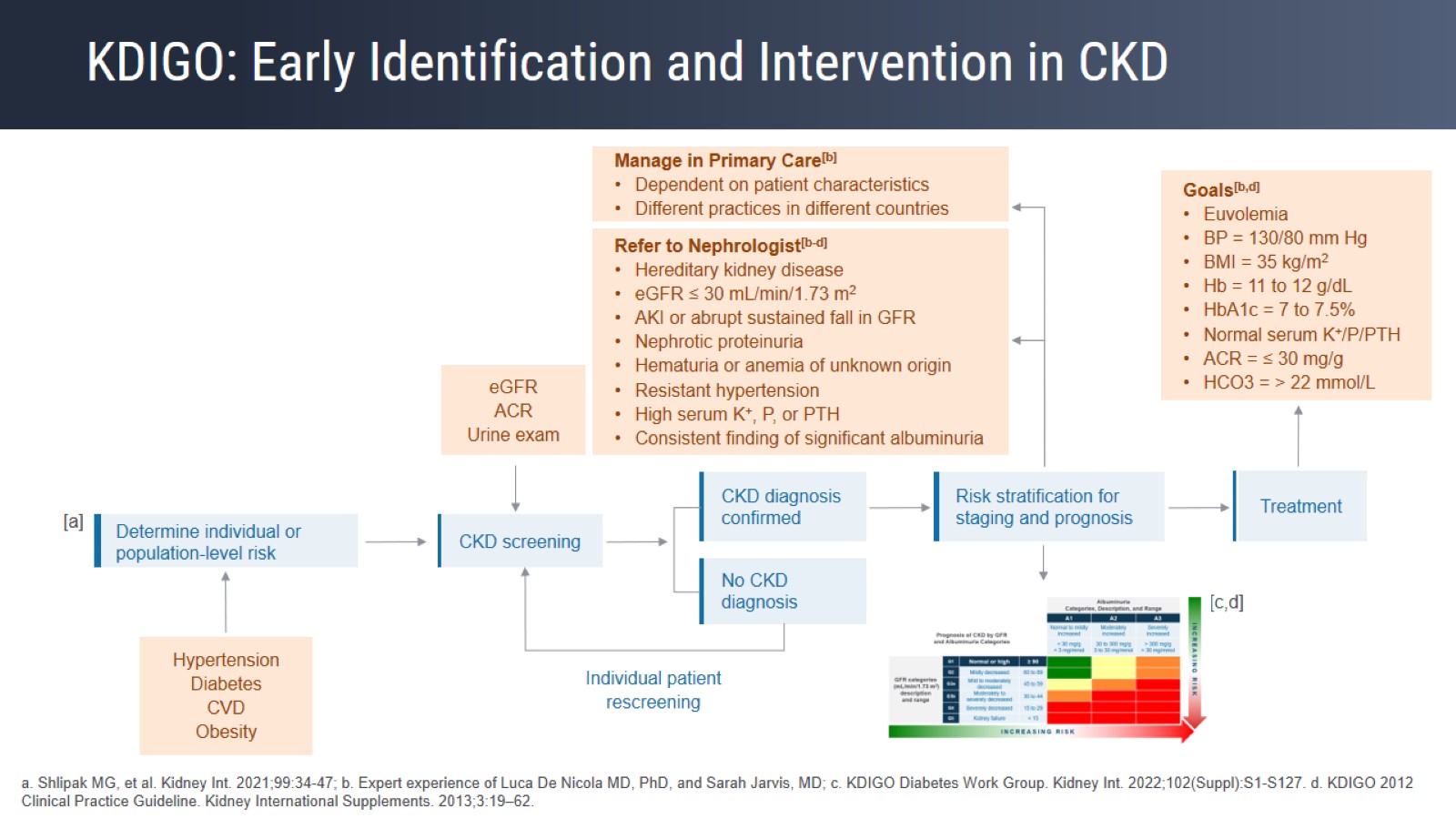 KDIGO: Early Identification and Intervention in CKD
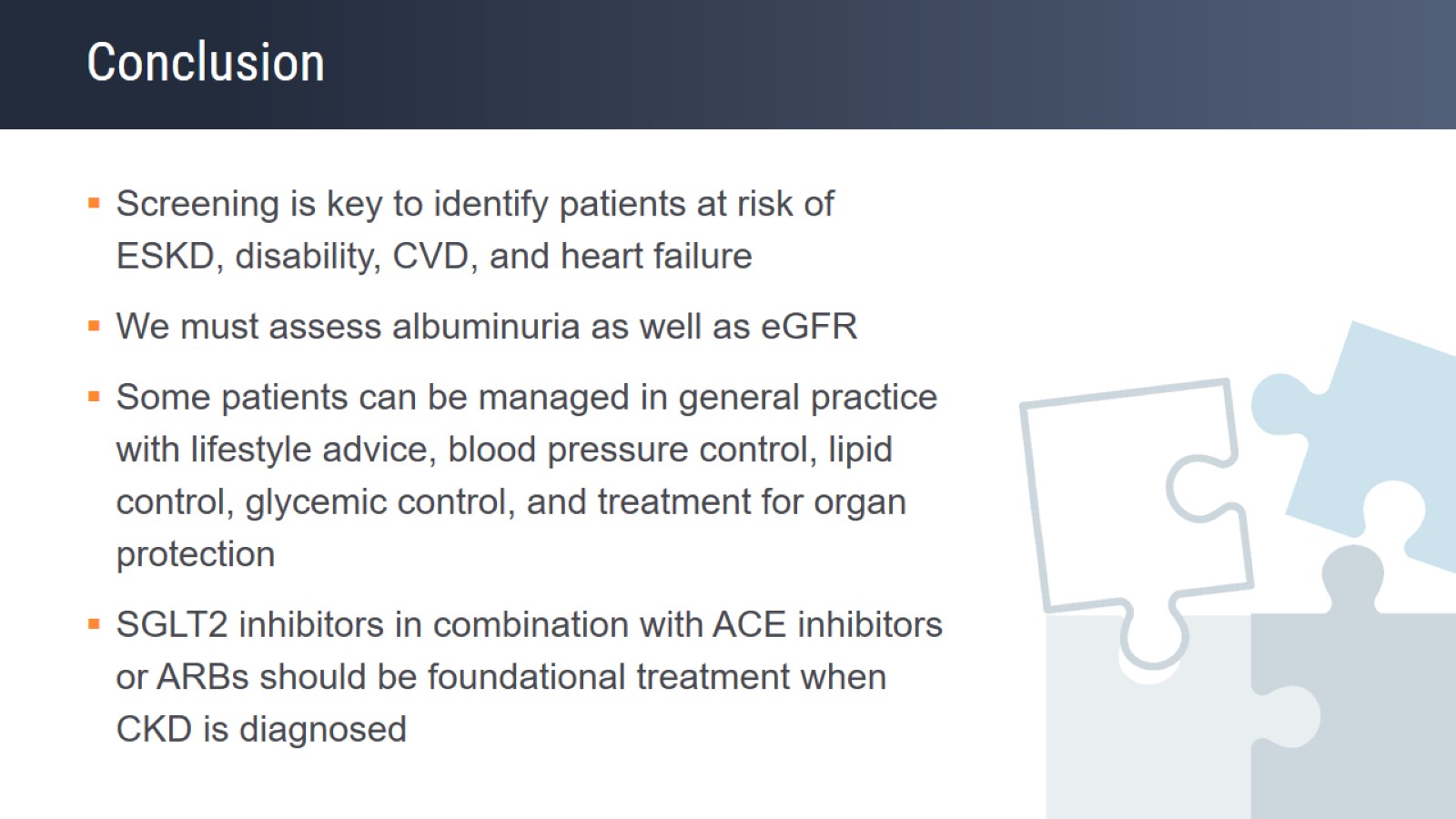 Conclusion
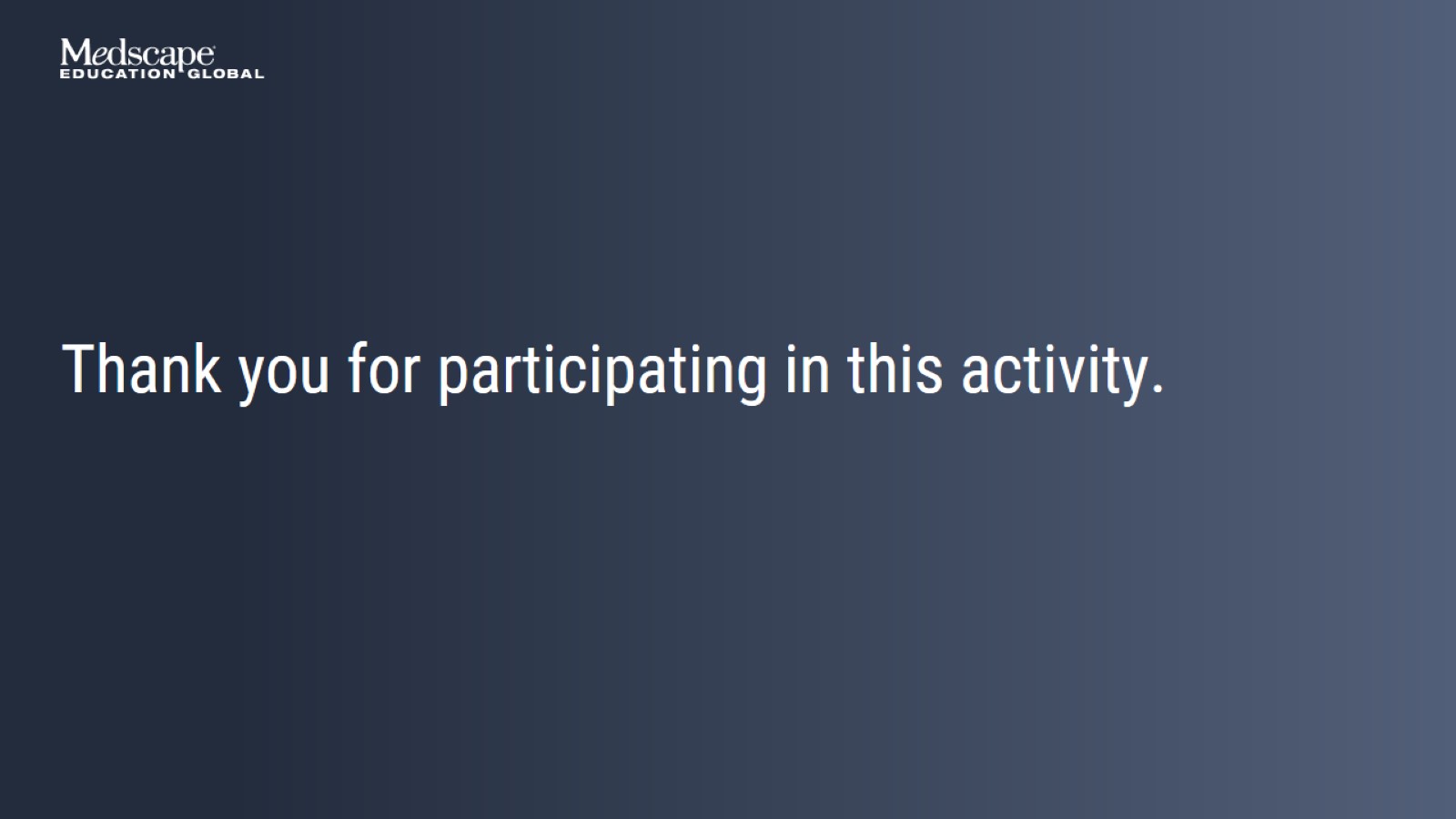